Phylum	:  Annelida
Classis      	:  Polychaeta
Species     	:  Nereis sp.  (Deniz kurdu)

Deniz formudur. Bu türü diğer Annelidlerden ayıran en belirgin özellik segmental olarak dizilmiş, parapodium adı verilen çift uzantılardır. 

Bu uzantıların ucunda kitinden yapılmış ve setae (seta) adı verilen kıllar bulunur. Hayvan süründüğü zaman bu sefalarla tutunur. 

Parapodiumların şekli ve büyüklüğü farklıdır. 

Ağız başın altında yer alır. Birinci ve ikinci vücut segmentinin değişmesiyle meydana gelmiştir. Genellikle denizlerin derin dip kısımlarında, taşların altında, çamurların arasında bulunur.
Prof. Dr. Ayla TÜZÜN
Laboratuvar çalışmasında bu türün cama sıkıştırılmış bir örneği ve hazır preparatta da baş bölgesi incelenecektir. 

Cam örneğinde tüm vücut yapısına, 
parapodiumlara, 
setalara, 
baş ve kuyruk bölgelerine, 

hazır preparatla ise baş bölgesinin şekli ve uzantılarına dikkat edilip, 

çizim yapılacaktır.
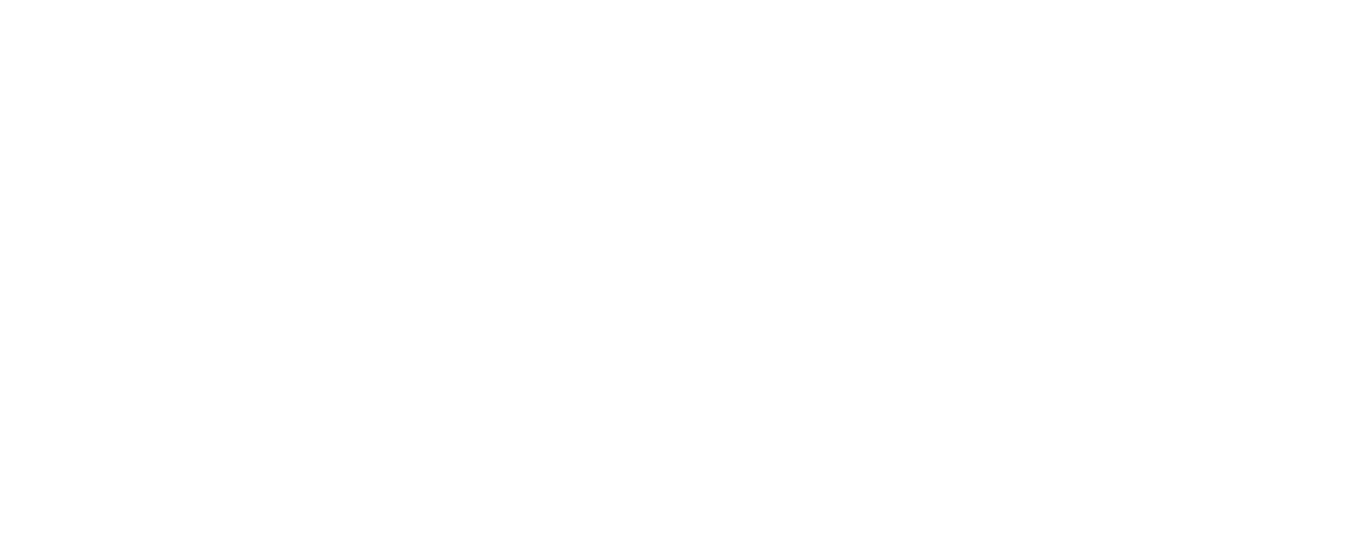 Prof. Dr. Ayla TÜZÜN